Re-shaping social care practices in direct support of  disabled peopleAn ongoing conversation about change
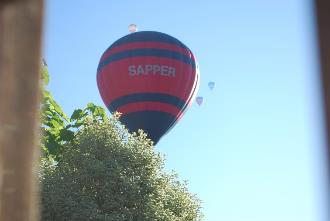 Team approach: but no ‘party line’
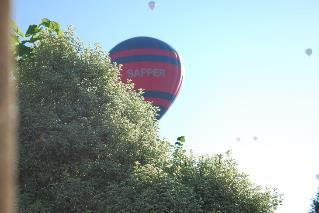 Taking what is useful from the big ideas
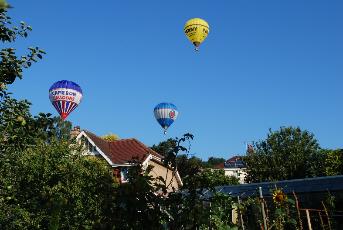 Morphing, adding, creating
What is going wrong?
Bureaucratic and institutional approach to care
‘Them and us’ mentality: professionals work to their own agenda, not on a basis of human right.
Even with personalised services, the policy does not translate into practice
Outcome:  ABUSE (at worst); FRUSTRATION, DEMEANING self-concept; BATTLE to obtain what is needed to live one’s life. 
General turn against those who ‘scrounge’ on the state
Justice for LB campaign
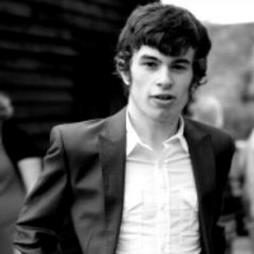 http://justiceforlb.org/#about

‘Why?’

http://mylifemychoice.org.uk/campaigns/justice-for-lb/
The ‘culture’ of care?
Social practice of ‘review’ dictates that the reviewers ask George for his opinion.
But… this does not always work.
Should we be ‘tweaking’ or changing the practice – or radically overhauling it?
What would George’s own solution be?
How can social science help to understand and change how things get done?
Traditional social science responses: move between individual and group theories
Disability theorists – turn round the idea of what disability actually is.
Spotlight on disabling society, not on ameliorating the individual ‘condition’
The gaze of ‘normalcy’ which disables and sets out some people as different, needy, unworthy – failing to match up to the norm.
The turn towards ‘practice’
(Practices are)…the central social phenomenon by reference to which other social entities such as actions institutions and structures are to be understood (Schatzki, 96: 11)
Not interested in theorizing the individual mental state; nor in the ‘social’ in a broad sense.
This is about HOW THINGS GET DONE
understanding/ intelligibility (basic medium for ordering our actions)
Social formations: people perform ‘interlocking actions’ – entangled in particular relations & identities
To pee or not to pee? (Titchoksvky)
What did you think about the stories told about access in this paper?
Sense making as the basic ordering of social life
Analysing discourses – to uncover sense making in society lying behind the talk.
Shared understandings and rules, norms and values hold people together in ‘cultures’ and practices then consist of social life in motion (Schatzki, 1996)
If we can understand the ways in which social practices ‘work’, then we can start to change how things are done.
The ‘micro’ approach: what is happening in routine conversation?
Pip  	what about (.) JOBS Henry? what other jobs did you have apart from  apart from  the one you’re doing now (.) in reception? (looking up at Henry, eyebrows raised)
 Fred	Woofit’s (Pippa  looks towards Fred)
Ann 	Woofit’s Garage cleaning cars 	(Pippa  writes on form) 
(clears throat) very good ↑at that↓ (4)
Pip	was it just cleaning cars  there or did he have any more  
Hen	cleaning cars and sweeping up in the gar – in Wooffitts
Pip	yeah sweeping up?
So it was just generally tidying up and helping the people [out (looks at Henry)
Hen      [tidying
Pip	and helping the people out
Hen	[yeah
Pip	[OK
[Speaker Notes: However, just consider a moment what can go wrong – the way in which mundane social interaction can oppress people. In this anonymized clip, you’ll see Henry on the right of the screen,, with his PA and two other people who are paid ‘carers’ who have known him for a long while. 
You don’t have to be a CA analyst to see how Henry here is being cut out of the conversation, even though he is selected to speak – others answer for him. That is so routine that we scarecely notice it until we think about how people’s right to have a say about their own lives is being flouted.]
Can this type of analysis lead to change?
Going wider: 
Macro context –  Effects on mental health of claimants for ESA (work capacity assessments). 
2012-13: 2,380 claimants of ESA who had been deemed ‘fit for work’ died.  Correlations with suicide rates, increased mental illness (Aaron Reeves, Uni of Oxford)
So, a macro solution for a macro problem?
[Speaker Notes: Micro-analysis – feeding into actual practice (competence and skills of practitioners)
Kitzinger, Antaki (2011). 
However, policy imperatives may conflict with practices (Toerien, 2011)
Can we use CA and micro analysis to examine wider issues about societal meaning, power & identity?
Social changes that are of a deep-rooted kind, by their very nature, involve alterations in the character of day-to-day social practices (Giddens, 1988: p. 279)]
Linking the micro with the macro
The power differential

The way things get done – is not on the terms of disabled people.
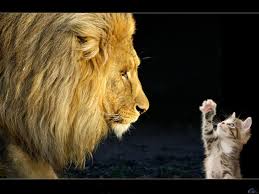 The micro level (interaction) reflects wider imbalances in power
It also re-creates wider imbalances (makes them acceptable)
BUT WE CAN INTERVENE across this spectrum!
Social Practice Theory
Analysis of wider elements of social practices – (not individual psychology)
Types of routine behaviour – elements from 3 domains:  competence;  material objects; meaning.
[Speaker Notes: Another set of ideas that has come my way more recently then has been those of Elizabeth Shove, known as ‘Social Practice Theory’. In CA  some of us have started to push at the boundaries, to see where the close concern with interaction could link with wider notions of identity, equality and social justice. But in order to really make a difference perhaps it would be useful to look more widely and think about the way in which social practices could be shifted. 
Like the social model itself, it has drawn from a wide range of political and theoretical resources, including the work of Marx. However, to understand its distinctiveness, it is perhaps more useful to think of the work of Bourdieu on ‘habitus’: how do we conceptualise the ways in which ‘culture’ works on our practices?  Authors like Shove (2009) have argued that the central challenge for policy makers is not to persuade individuals to change, or even to persuade organisations to change. Like DS, it turns away from individual psychology, to an analysis of social practices as constituted by human action. This theory leads us to understand social practices as types of routine behaviour, made up of elements in three domains: bodily activities, material objects and background knowledges. It is by bringing together these three domains that we can start to lever changes.]
Elements – coming together to form practices
CHANGE???????
Competence



                  Materials


Meaning
[Speaker Notes: How can we connect ideas about interaction with these wider theories? 

No premature answers here – but certainly, if we look back at the practices in interaction I showed you earlier, some of that could be seen as part of various wider practices – for instance, form-filling; or supported employment; or gaining a job. Each of these practices is embedded in the one at the next level up, and sometimes by understanding and changing something at the micro level, that can have a wider impact.]
Why then do some social practices become stuck? And change?
Identity
Power
Practices:
Practices – and misfitting?  

WHAT DO YOU THINK?
[Speaker Notes: drivers in social care (Bastos et al., 2006; Holmes, 2006). Conflicts formed between professional and disabled identities.

invested and enacted in various professional roles (the micro reflecting the ‘macro’ relations)

 that conflict, and interrelate – e.g. personalised encounters v. duty of care v. cost cutting. 

Human driver to ‘harmonize’ one’s own life – share identity (Bourdieu: ‘habitus’).]
Application to disability inequalities
Turning from professional practices towards wider understandings (including disabled people as active agents)
Can be understood as shifts of power
In actual interactions





In wider structures
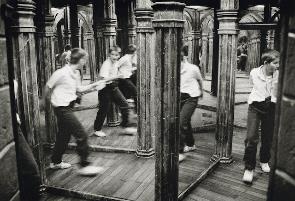 [Speaker Notes: Seeking to increase the analytical ability of individual social actors – change is possible at each encounter
Changing the role-related behaviours associated with a disabled person and a professional
Changing resources within the setting (re-distribution) – shifts of power caused by shifts of resources – e.g. direct payments.
Attending to the meanings that are driving the practice]
Challenges for disability research & analysis of social practice
Emancipatory agenda: social movement of disabled people (see Young, 1996: relational politics)
Collection of data about what is ACTUALLY happening  (‘naturally occurring’)
Finding new ways of linking the micro and the macro
Identifying the practice focus (i.e. what ‘level’)
Finding the levers for change.